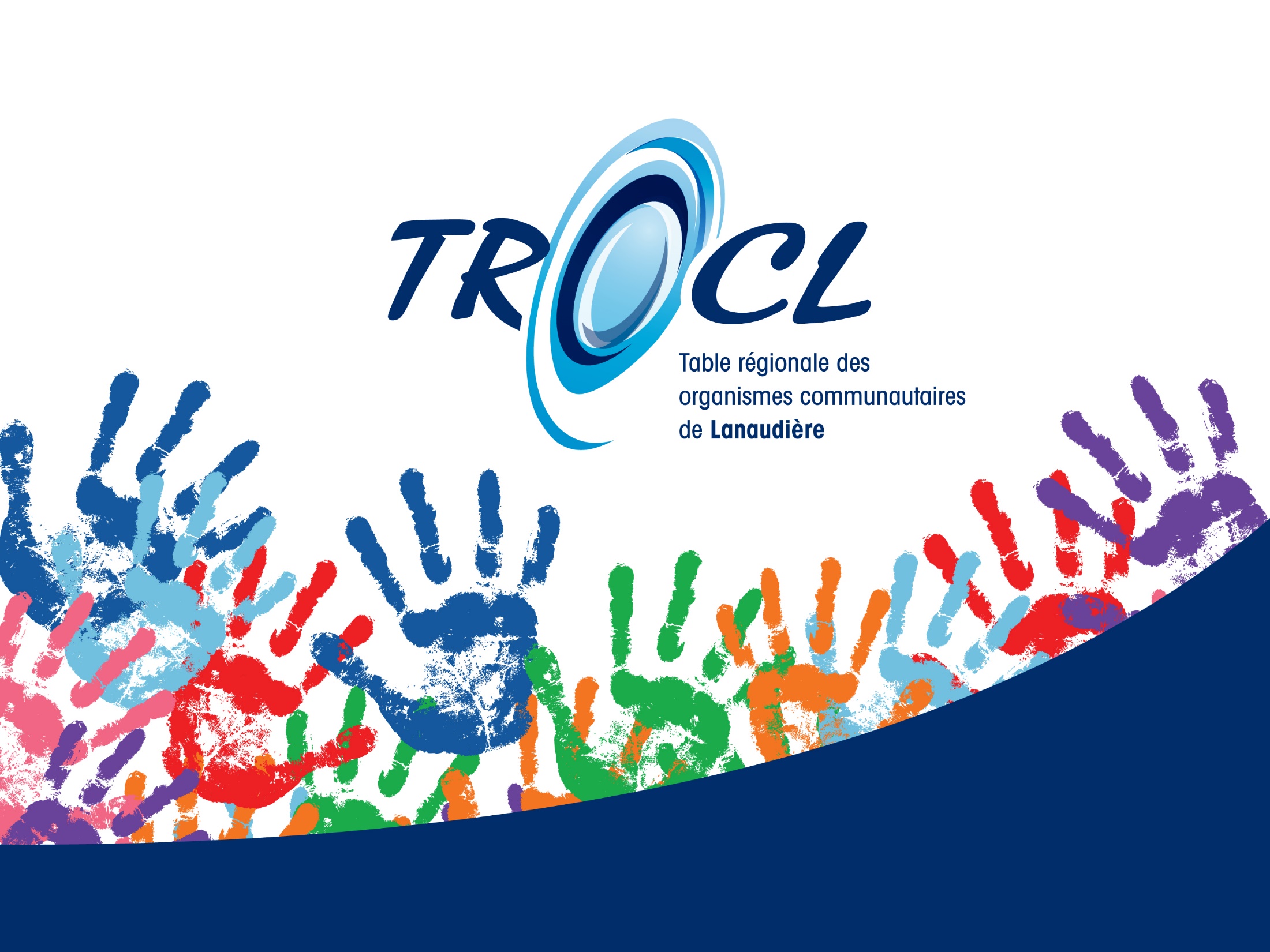 Webinaire
Par Hugo Valiquette 24 janvier 2017
Révolutionnez votre vie associative!
En collaboration avec le Centre régional de formation de Lanaudiere
Révolutionnez votre vie associative!
Plan du webinaire

Présentation du formateur
Vos attentes
Les objectifs du Webinaire
Introduction à la vie associative
Différence entre vie associative et vie démocratique 
État de situation de la vie associative
Les composantes de la vie associative 
Pour une révolution: quelques étapes
Conclusion
Questions
Révolutionnez votre vie associative!Formateur: Hugo Valiquette
Coordonnateur de la TROCL depuis le 20 juin 2011 

Je suis fondateur de plusieurs organisations communautaires et associatives:
Éclipse – le groupe vocal en 1996 | Et toujours le président-directeur
Le Néo – organisme en santé, orientation et identité sexuelle en 1999
REJAQ – regroupement québécois des organismes comme Le Néo en 2001 
Fondation Les Allostars en 2008 
Désorganisation efficace favorisant l’implication (DÉFI) en 2014

J’ai également mis sur pied différents projets, dont:
DéfiGoAction: émission de télé communautaire hebdomadaire diffusée depuis le 15 septembre 2014 à MAtv Lanaudière (câble 9 de Vidéotron)
Et j’ai contribué à d’autres initiatives comme le Gala Florilège, événement lanaudois de reconnaissance des jeunes de 12 à 35 ans. 

Quel est le lien entre tous ces projets? Ils sont tous basés sur l’engagement des gens et sur une vie associative très importante!
Révolutionnez votre vie associative!Quelles sont vos attentes ?
Inscrire vos attentes sur cette page.
Révolutionnez votre vie associative!Objectifs
Définir ce qu’est la vie associative
Faire un état de situation de la vie associative dans votre organisme
Voir les différentes composantes de la vie associative 
Donner quelques pistes de réflexion pour révolutionner la vie associative
Révolutionnez votre vie associative!Introduction à la vie associative
Sondage

Dans mon organisme, la vie associative se vit:
Pendant mon assemblée générale annuelle
Pendant les rencontres du conseil d’administration
Après les cafés-rencontres, lorsque l’on choisit les prochains thèmes
Pendant le comité de l’anniversaire de l’organisme
Toutes ces répondes
Aucune de ces réponses
Révolutionnez votre vie associative!Introduction à la vie associative
Quelle est, d’après vous, la différence entre la vie associative et la vie démocratique ?
Révolutionnez votre vie associative!Différence entre vie associative et vie démocratique
Définition
La vie associative
La vie associative réfère à l’action de se regrouper dans le but de se rapprocher et de s’assembler. En d’autres termes, s’associer signifie qu’un groupe plus ou moins grand de personnes se rassemble dans un but commun.
La vie associative correspond à ce qu’un organisme communautaire met en oeuvre pour entretenir une vitalité interne et non pas pour s’associer à d’autres organisations ou instances, comme on l’entend parfois. 

B)  La vie démocratique 
La vie démocratique, au sens de la politique de reconnaissance, comprend les aspects à caractère plus formel de la vie associative. Au sens communautaire autonome, la vie démocratique, est l’outil par lequel vont se définir les rapports entre les personnes et les instances, notamment sur la prise de décision. Cela suppose donc la présence de membres actifs qui participent de différentes façons à la prise de décisions, dont l’élection d’un conseil d’administration représentatif de ses membres.
Révolutionnez votre vie associative!Différence entre vie associative et vie démocratique
Donc, si je comprends bien…
 
La vie associative, au sens large du terme, peut inclure la notion de vie démocratique. Un organisme peut difficilement prétendre entretenir une vie associative intense si ses pratiques ne sont pas démocratiques, et il ne peut pas vraiment se qualifier de démocratique s’il ne se préoccupe pas de la qualité de sa vie associative. C’est pourquoi vie associative et vie démocratique vont habituellement de pair.
Révolutionnez votre vie associative!Introduction à la vie associative
Pourquoi insister sur la vie associative et démocratique?

Parce que la démocratie au sein d’un organisme communautaire autonome est vitale puisque l’organisme appartient d’abord et avant tout aux populations qui l’ont créées. 
 
Parce que les organismes constituent un espace citoyen au cœur duquel le fonctionnement démocratique occupe une place de choix. 
 
Parce que la qualité de la vie associative et démocratique est au coeur de la mission et des valeurs d’un organisme communautaire autonome. Une vie démocratique saine est un réel exercice de partage de pouvoir, qui respecte les responsabilités dévolues à chaque instance de l’organisme. 
 
Parce que c’est ce qui différencie un organisme communautaire autonome d’un organisme à but non lucratif (OBNL), d’une entreprise privée, des établissements publics ou d’une ressource intermédiaire.
Révolutionnez votre vie associative!État de situation de la vie associative
Utilisez les étampes pour nous dire de qui est composée votre vie associative

L’équipe de travail			Les membres du CA

Les bénévoles			Les membres actifs

Les participants et participantes	Les militants et militantes

La population			Les partenaires
Révolutionnez votre vie associative!État de situation de la vie associative
Utilisez l’outil texte pour écrire sur cette diapositives, les moments qui font vivre la vie associative…
Révolutionnez votre vie associative!État de situation de la vie associative
Sondage

Selon votre expérience, votre vie associative est :
Dynamique et en pleine expansion
Satisfaisante et correspond à notre réalité
À développer davantage
Difficile
Inexistante
Révolutionnez votre vie associative!Composantes de la vie associative
Révolutionnez votre vie associative!Composantes de la vie associative
Information
Utilisez l’outil texte pour expliquer comment vous donner de l’information dans votre organisme
Révolutionnez votre vie associative!Composantes de la vie associative
Appartenance
Utilisez l’outil texte pour expliquer comment on développe l’appartenance dans votre organisme
Révolutionnez votre vie associative!Composantes de la vie associative
Utilisez l’outil texte pour expliquer quel est l’espace associatif dans votre organisme
Espace associatif
Révolutionnez votre vie associative!Composantes de la vie associative
Utilisez l’outil texte pour expliquer quel est le type d’engagement possible dans votre organisme
Engagement
Révolutionnez votre vie associative!Pour une révolution, quelques étapes
Bilan de la vie associative 
Il est important de prendre le temps de faire un bilan de la vie associative. Pour se faire, il faut prendre les 4 composantes de la vie associative. Voir quel espace associatif est disponible pour les membres.

Définition d’objectifs à atteindre
La vie associative doit répondre à des objectifs pour l’organisme, sa mission, ses actions. Avez-vous pris le temps de bien le définir.
Mettre en place des espaces de vie associative
Pour avoir une vie associative, les membres doivent avoir de l’espace pour s’engager au sein de l’organisme, se sentir partie prenante.
Révolutionnez votre vie associative!Pour une révolution, quelques étapes
Définir un plan de match avec les personnes concernées
Développer sa vie associative ne peut pas être pensé seul. Ce doit être fait avec les membres de l’organisme. 

Théorie des petits pas
Une révolution, ça doit se vivre une étape à la fois. Lancer trop de chantiers à la fois risque de diviser les énergies. 
Avoir confiance, donner de la formation, encourager et reconnaître
Des personnes qui s’impliquent le font de bon cœur. Il ne faut pas avoir peur d’investir du temps avec eux. Au début, ça peut sembler une « dépense » de temps. Mais à la longue, le retour sur investissement sera encore plus grand.
Révolutionnez votre vie associative!Des questions?
Vous pouvez écrire ici vos questions ou le faire dans l’espace de clavardage
Révolutionnez votre vie associative!
Merci pour votre participation!



N’oubliez pas, l’AGA de la TROCL est le lundi 25 mai 2015